August 12, 2014
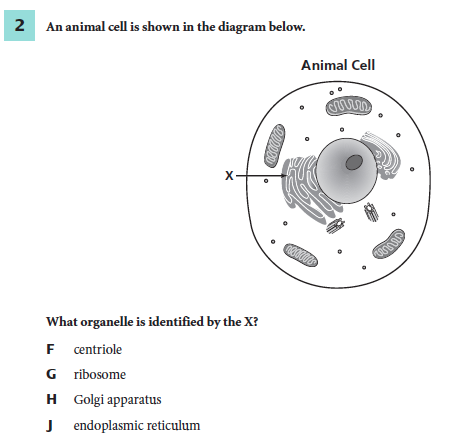 You must explain why your answer is correct. 

Please write the page number in your book that supports your explanation.

Use the index of your book to help you.
[Speaker Notes: J]
Distance vs. Displacement
To determine displacement draw a diagram of the path taken
Example: 8 m east, then 6m north, then 2 m east, then 1 m south





Simplify the diagram to a right triangle




Use Pythagorean Theorem to determine the displacement
2 m
1 m
6 m
8 m
1 m
6 m
5 m
8 m
10 m
2 m
Relative Motion
Something that is in motion changes its position.  The position of an object is described relative to another object which is not moving. 

https://www.youtube.com/watch?v=DXkmc2p_Zio

What did the ball appear to do?

If the vehicle had not been moving, what would have happened?  

Why did the ball’s action occur?
Chapter 13 Day 2
Distinguish between speed and velocity.

Identify and explain how Newton’s laws of motion relate to the movement of objects.
What You Will Learn
The difference between constant speed and average speed.
How to calculate average speed.
On your paper…
Write down one thing you learned yesterday.  

Share with your neighbor.
What mastery looks like…
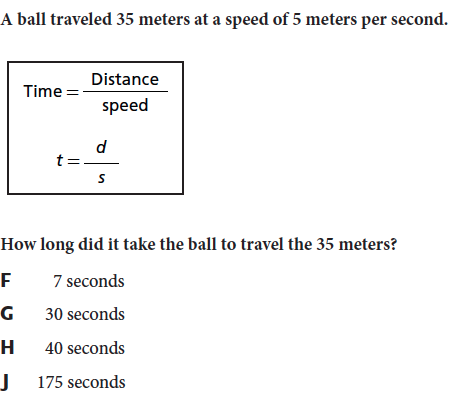 [Speaker Notes: The answer is F.]
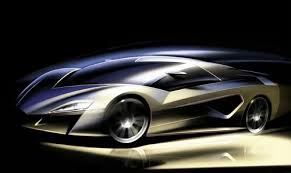 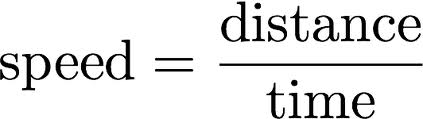 Speed
When you are moving, your POSITION is changing.
How quickly your POSITION changes depends on your speed.  
Speed is the distance traveled divided by the time needed to travel that distance.
Question:  If everyone travels the same distance, will the faster person have the longest or shortest time.  Write your answer on your white board.
Video
https://www.youtube.com/watch?v=G8DNGh126oM
Speed
Constant Speed:  Speed remains the same.  
If you are in a car on cruise control, your speed is constant.  It doesn’t change.  
Average Speed:  Another way to describe the motion of an object whose speed is changing is to give the average speed of the object. 
The speed of a car changes as it moves through the streets of a city.  
The speed of a car at one moment is known as its instantaneous speed.  A speedometer shows instantaneous speed.
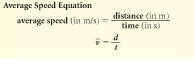 Take out a clean sheet of paper…*Do not tear it out!
http://sciencespot.net/Media/speedmach.pdf
Complete 1-5.  
We will go over the correct answers.
Now, you try!
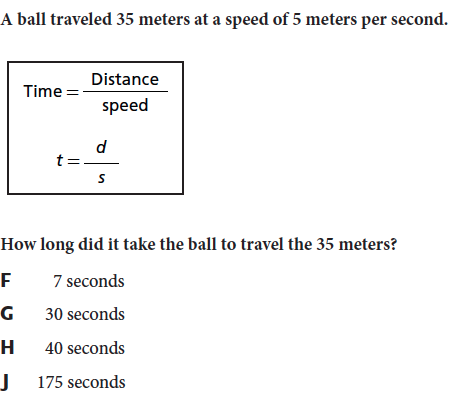 [Speaker Notes: The answer is F.]
Exit Slip
On a clean sheet of paper, headed correctly, complete Applying Math in your book.  It’s on page _____.  

*Don’t forget that vocabulary cards are due tomorrow!